CWAG and SWAC Meeting
December 5, 2019
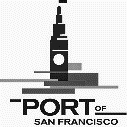 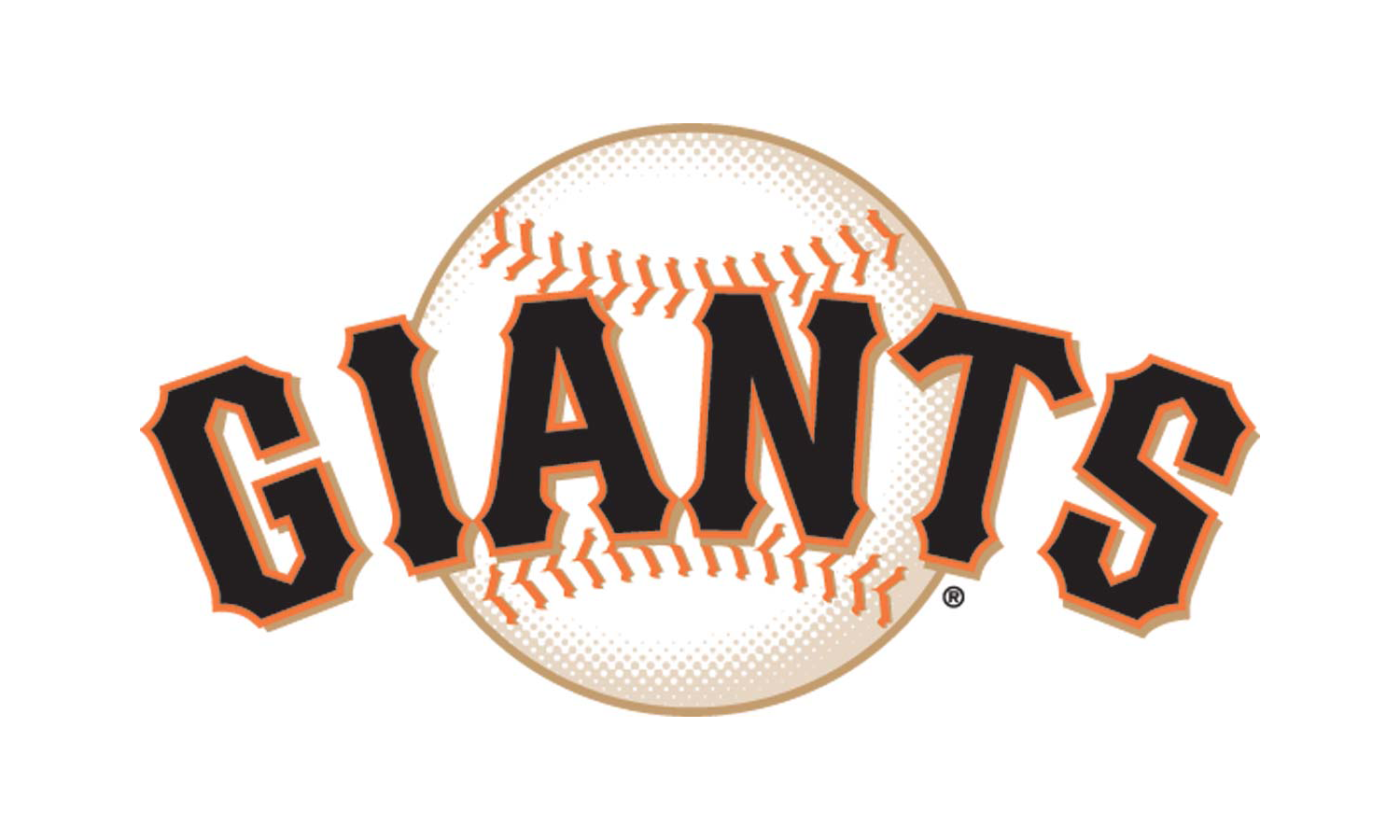 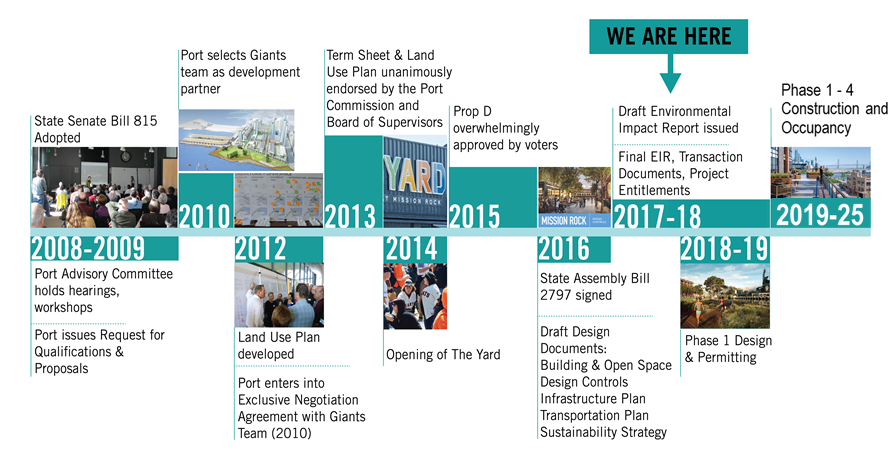 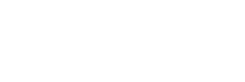 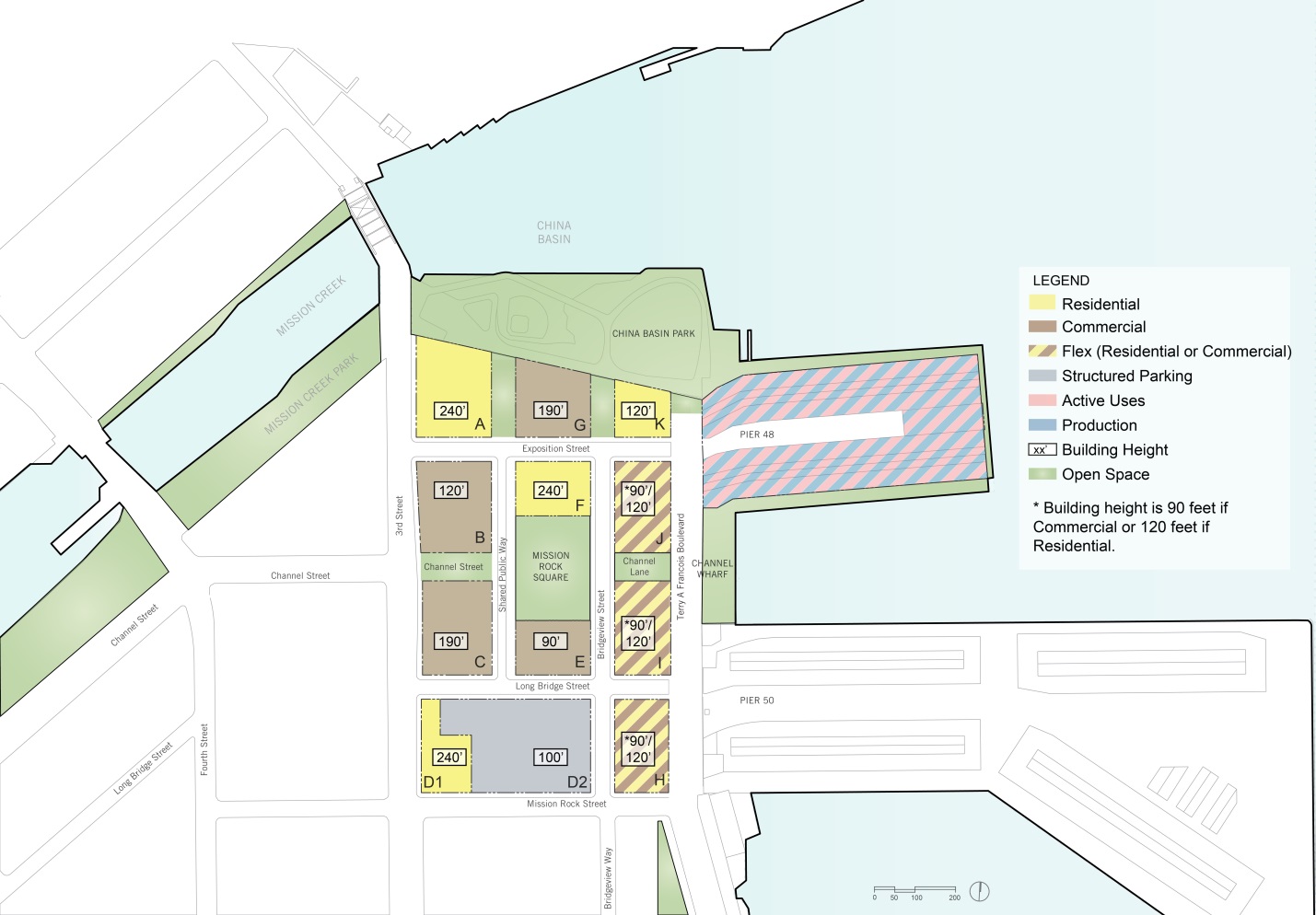 PROJECT LAND USE
3
Neighborhood Facts
11
buildings
8 Acres
Approximately
PROJECT OVERVIEW
1200
parks & open space
new homes
40% affordable
4
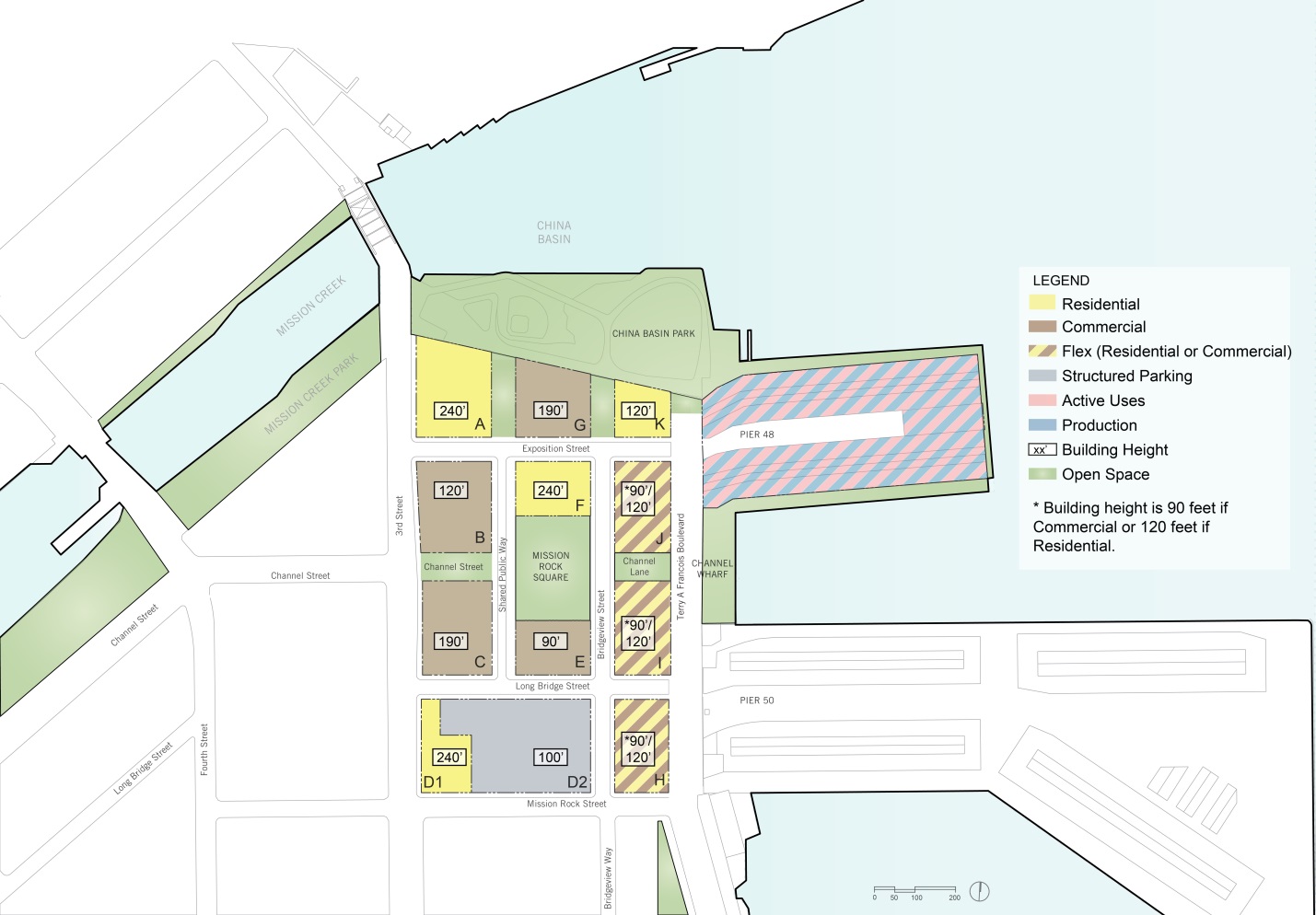 PROJECT LAND USE
5
Phase 1includes
550K GSF
of office
65K GSF
Approximately
PROJECT OVERVIEW
550
of retail
rental homes including affordable & family units
6
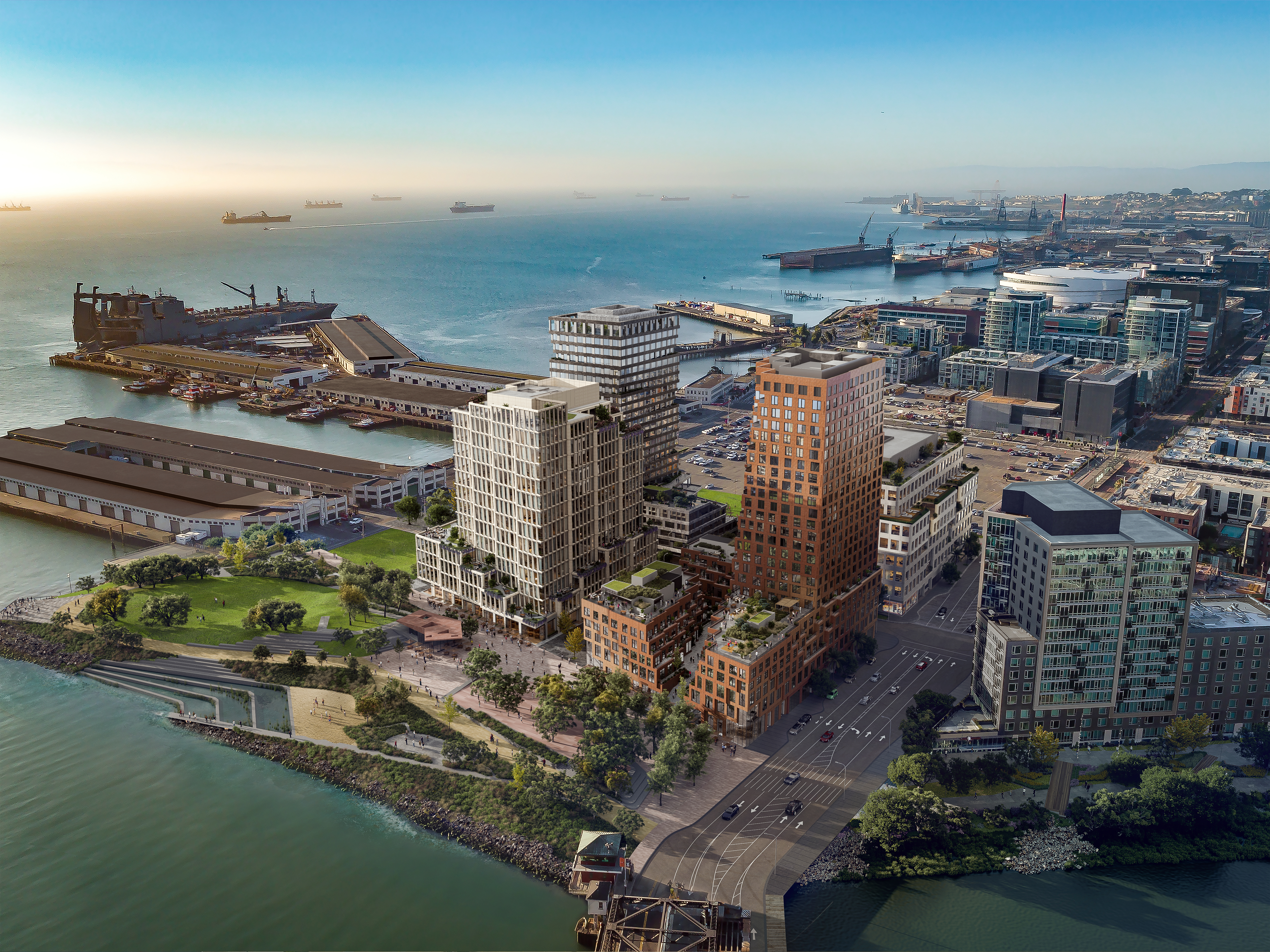 7
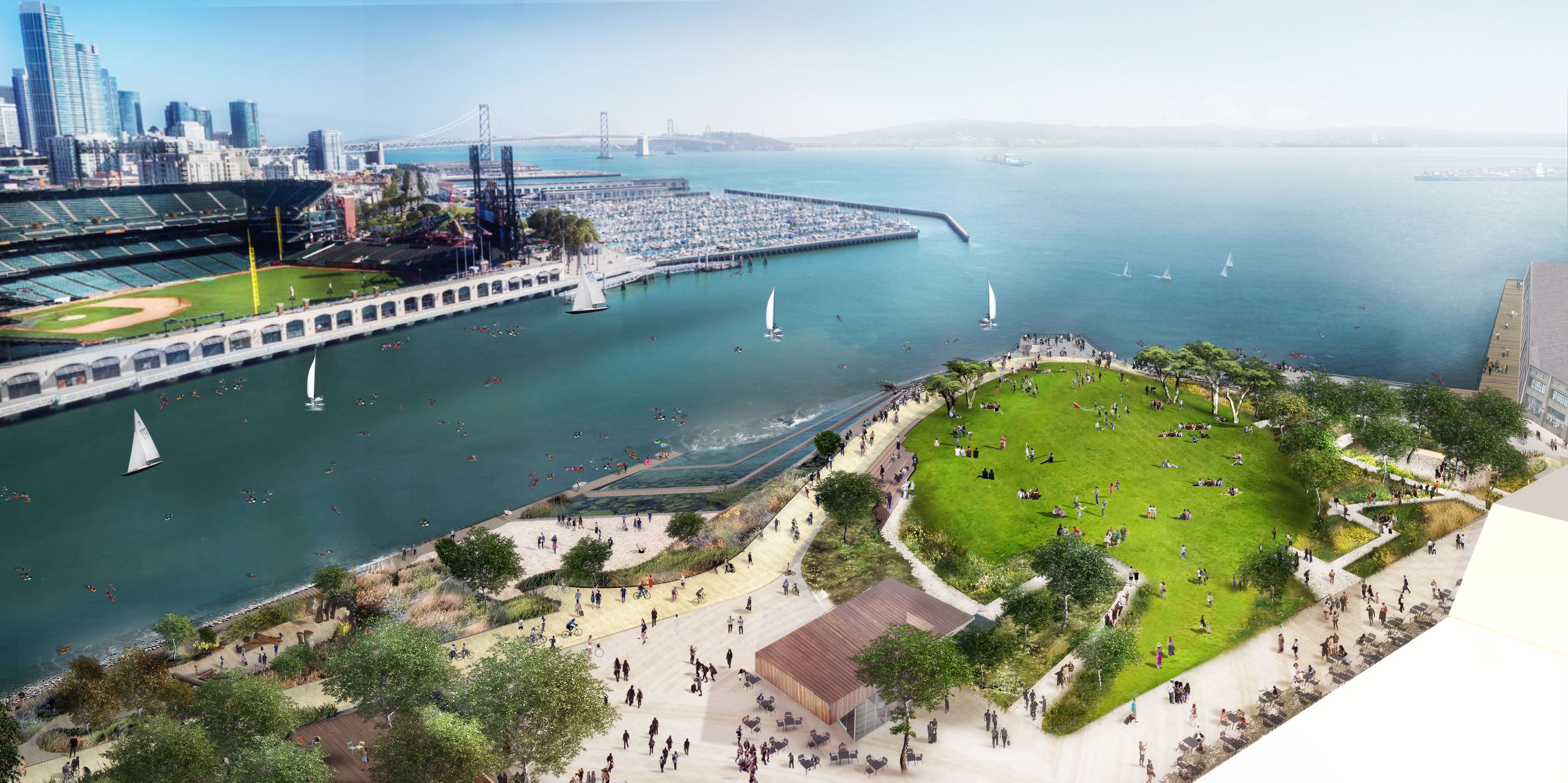 8
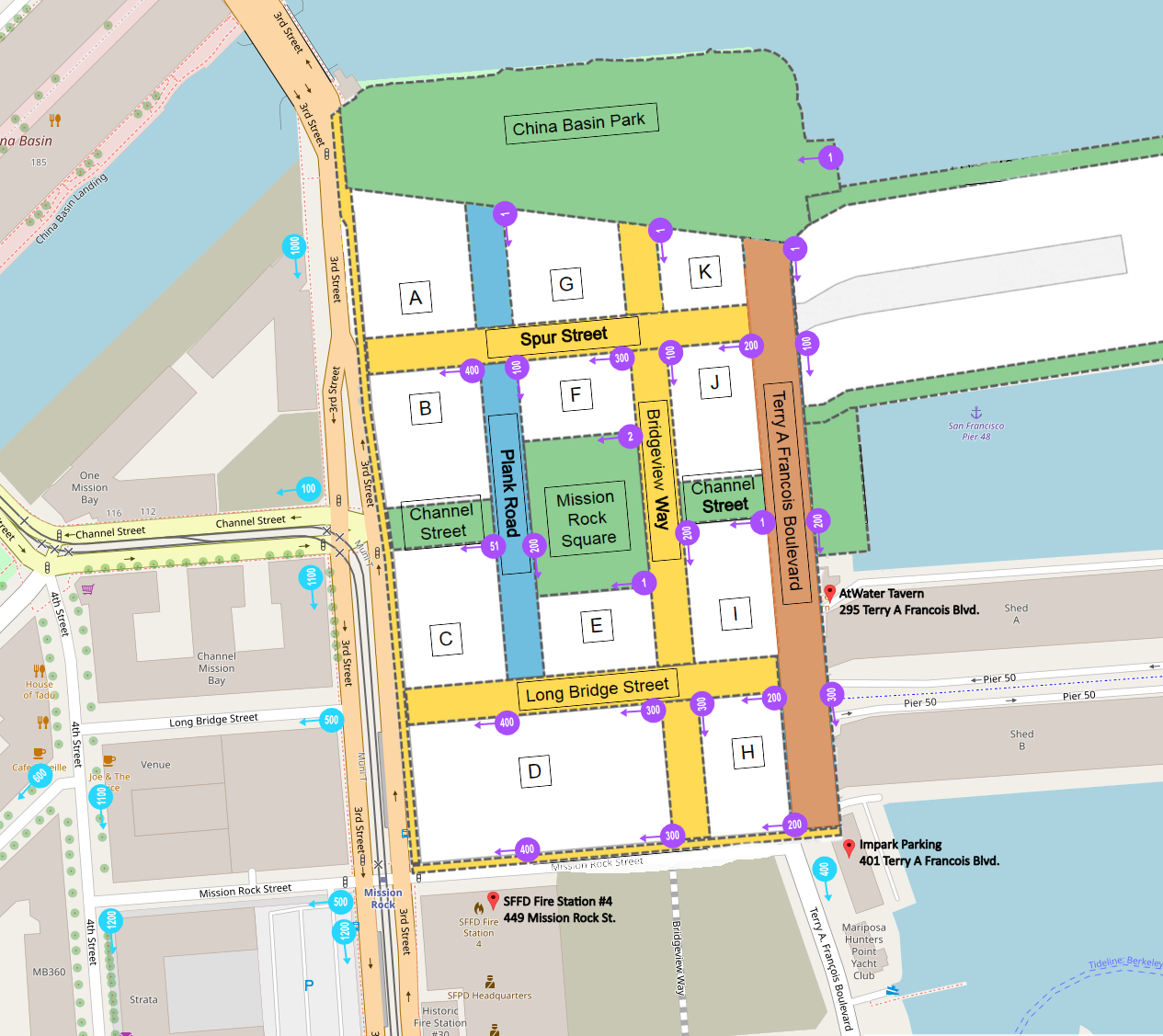 9
Mission Bay area, Rail yards use visible, circa 1938
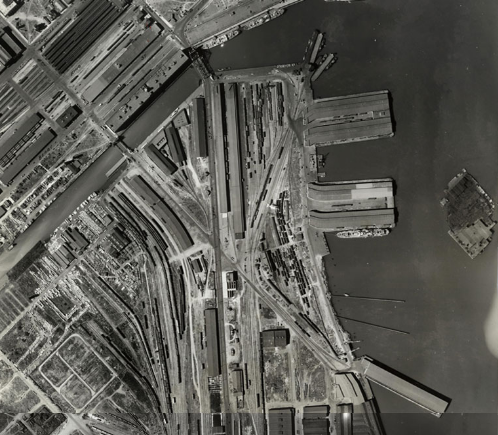 Photo Credit: Harrison Ryker collection, David Rumsey map collection
10
Phil Williamson
Senior Project Manager
415-274-0453
phil.williamson@sfport.com
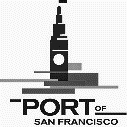 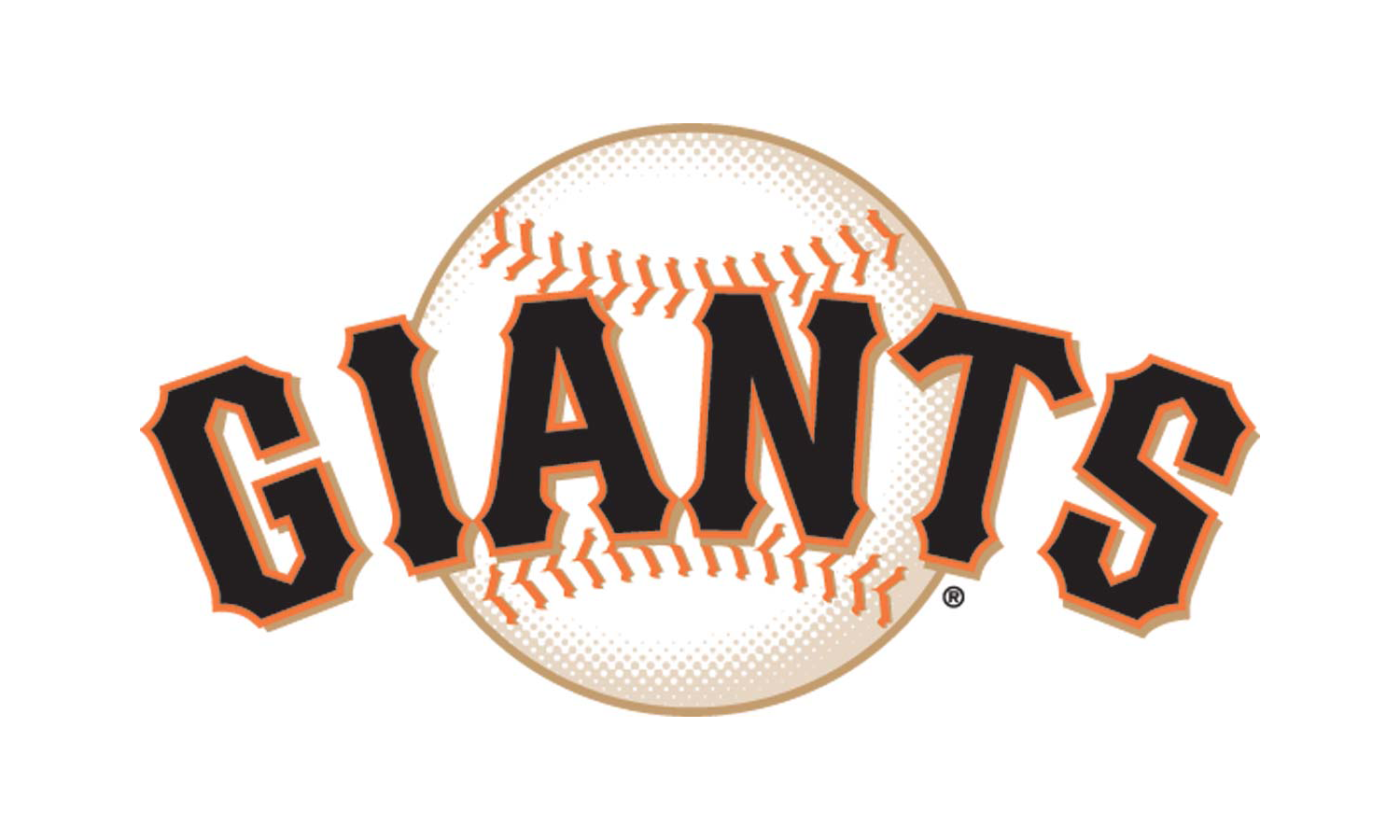